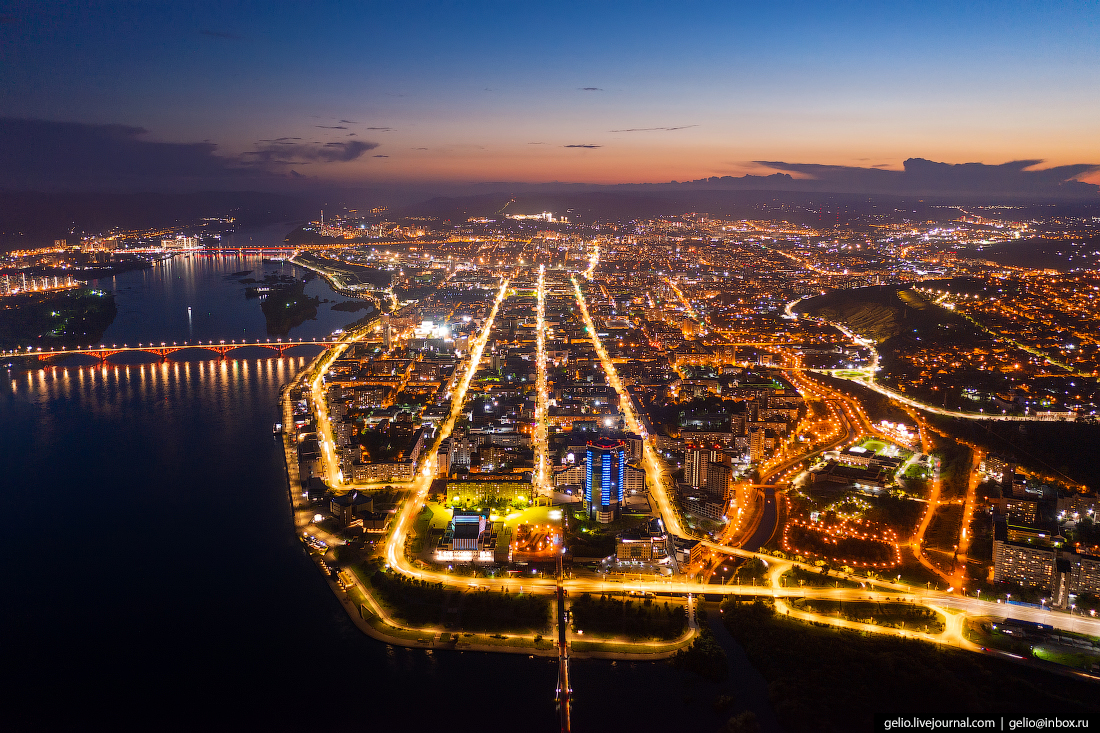 БИЗНЕС ВЫБИРАЕТ АРБИТРАЖ
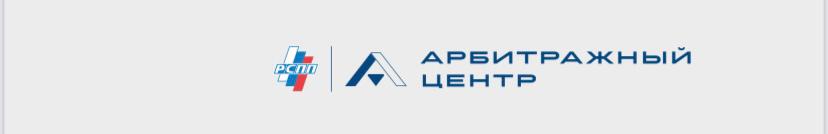 Арбитраж - процесс разрешения спора третейским судом и принятия им арбитражного решения
Третейский суд — это единоличный арбитр (третейский судья) или коллегия арбитров, которых стороны спора избирают самостоятельно или которые назначаются в согласованном сторонами порядке для рассмотрения спора. Третейские суды являются институтом гражданского общества, осуществляющим правоприменительную деятельность (разрешение гражданско-правовых споров).
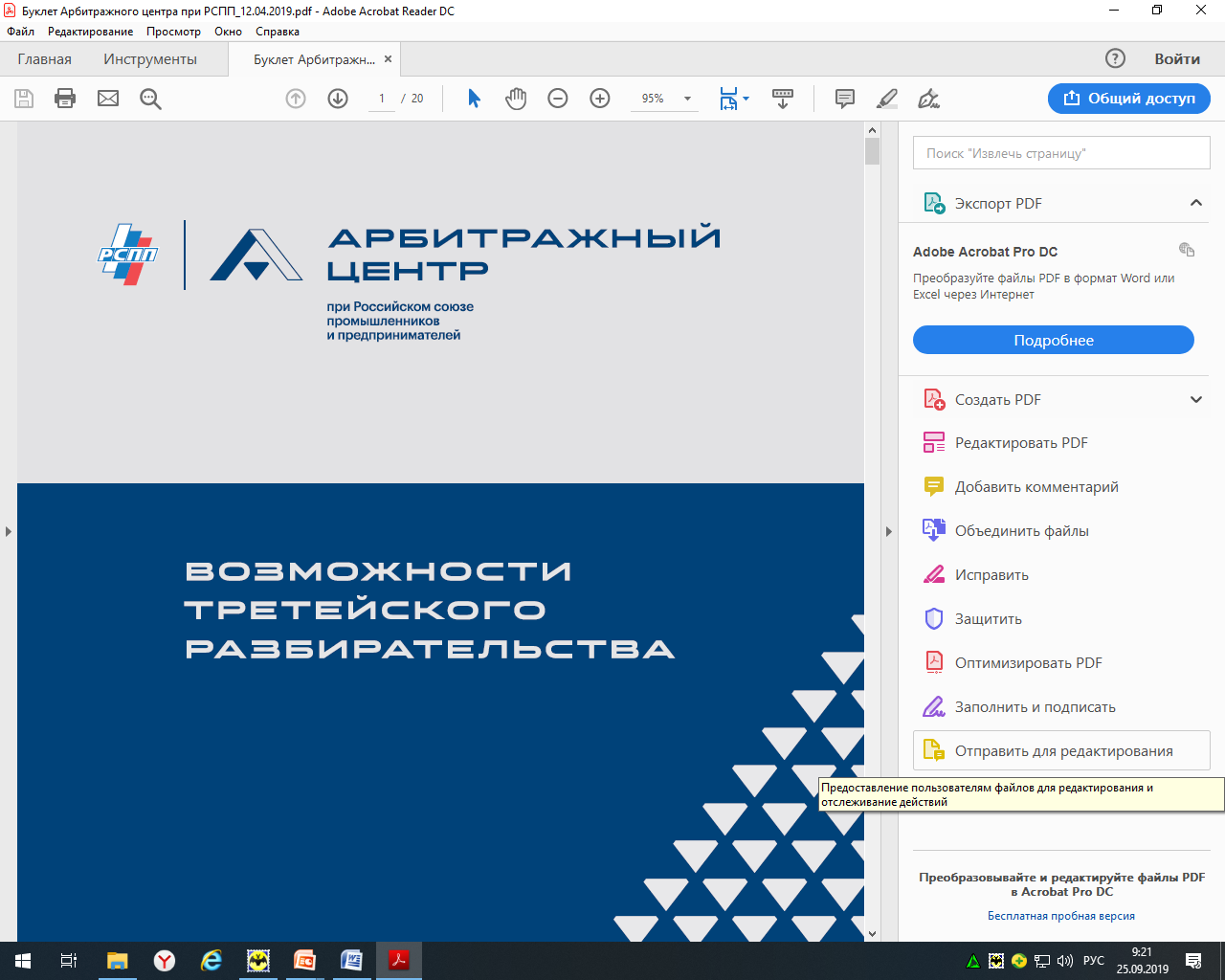 Оперативность
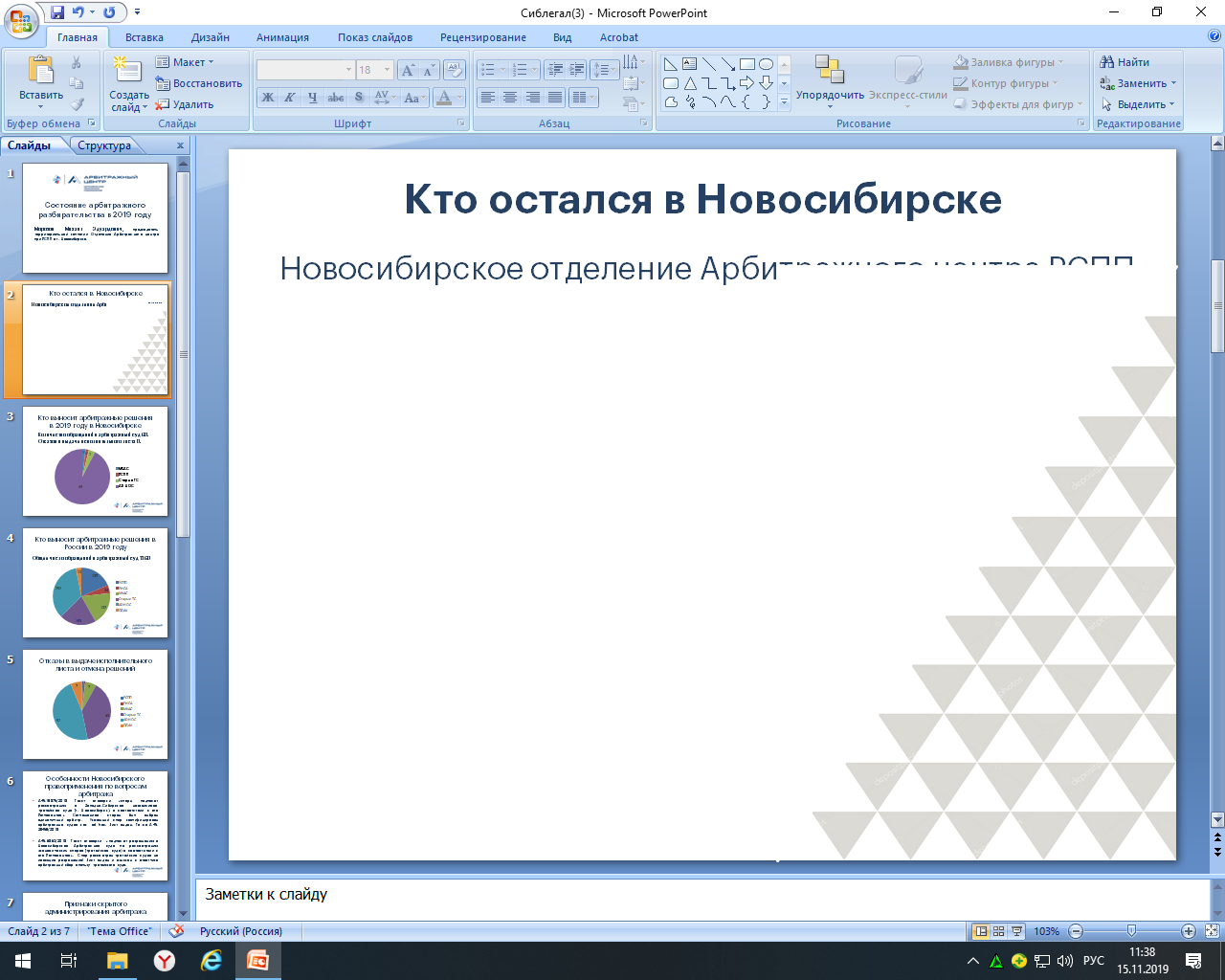 Государственный суд – 12 месяцев
Загруженность судей
Бумажные уведомления сторон
Возможность обжалования решений
Арбитраж – 3 месяца
Отсутствие претензионного порядка
Электронные уведомления сторон
Решения окончательны и не обжалуются
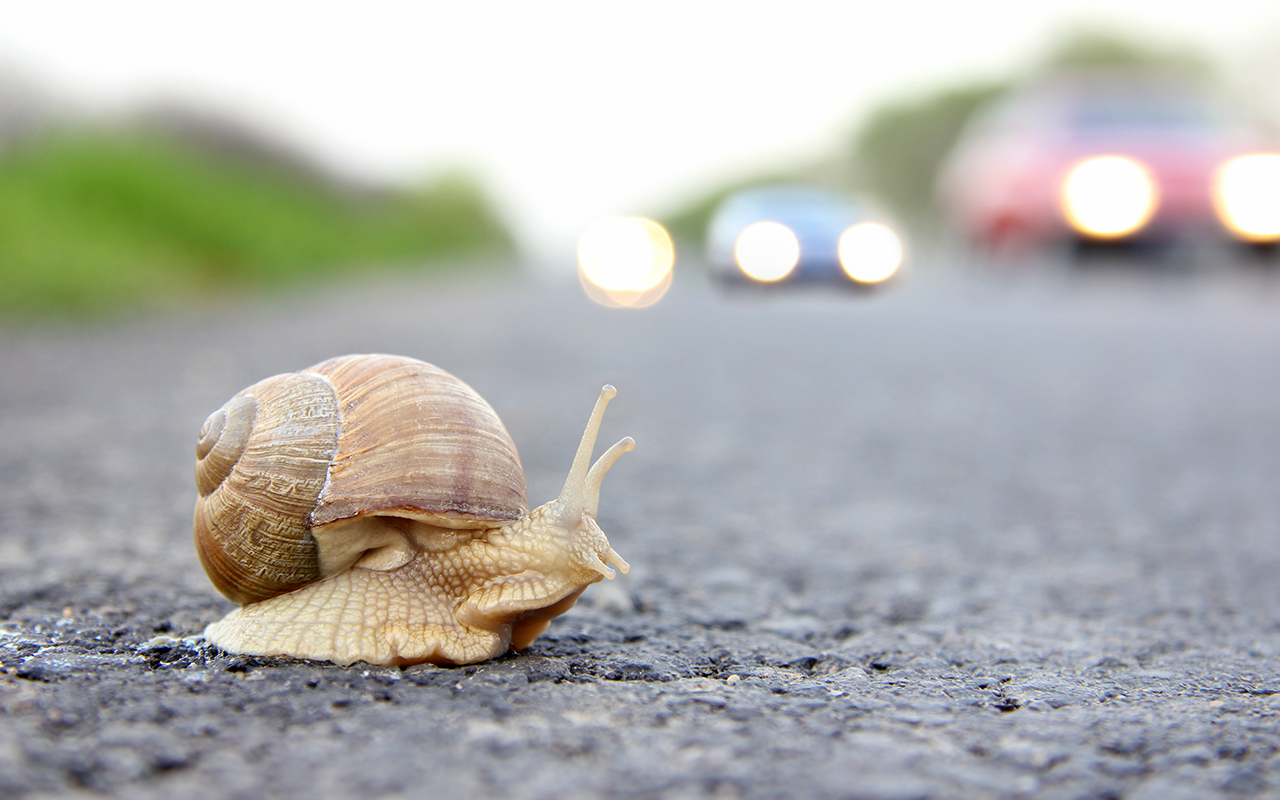 Конфиденциальность
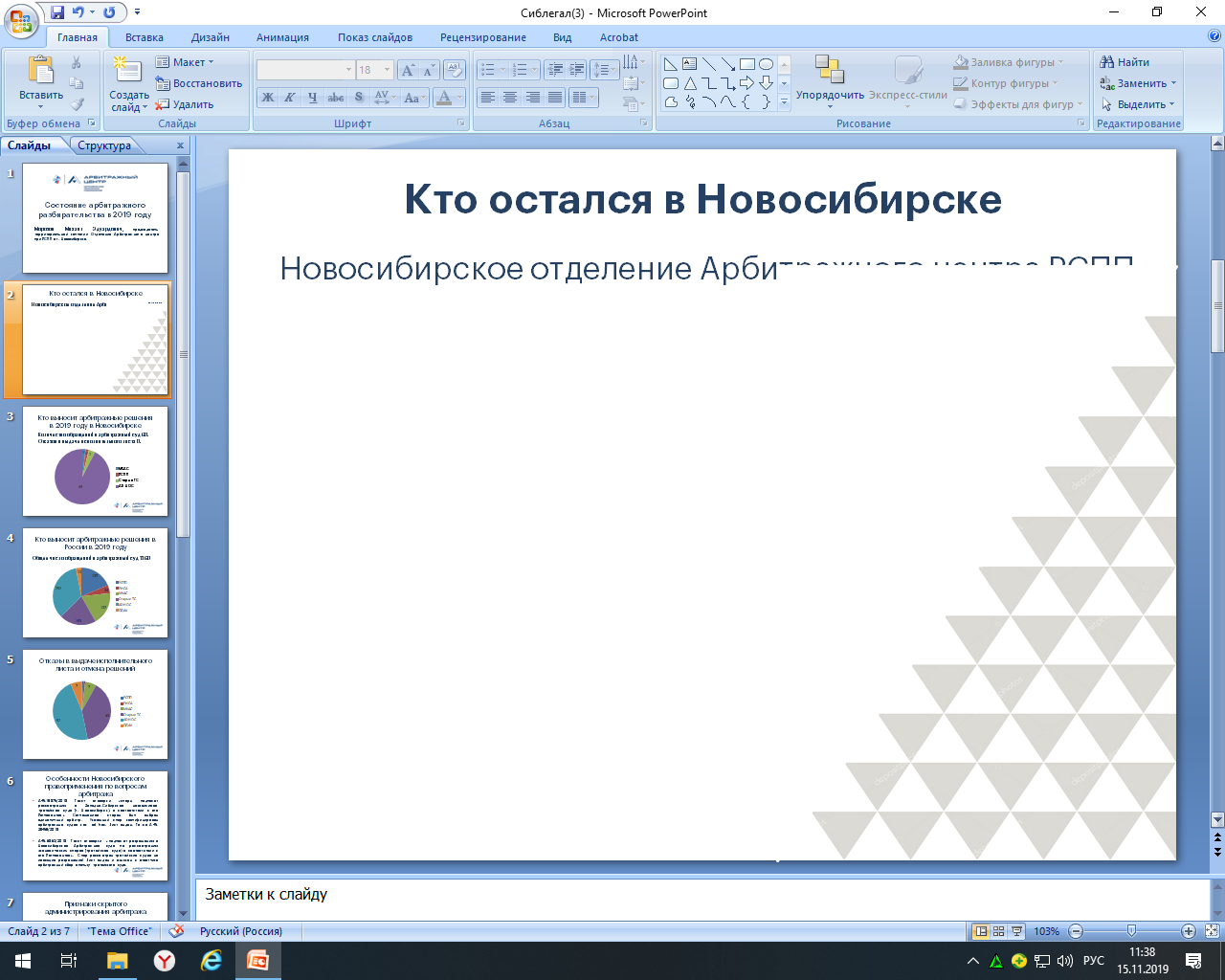 Судебные акты Арбитража не публикуются
Закрытые судебные заседания
Наличие спора не отразится на репутации компании
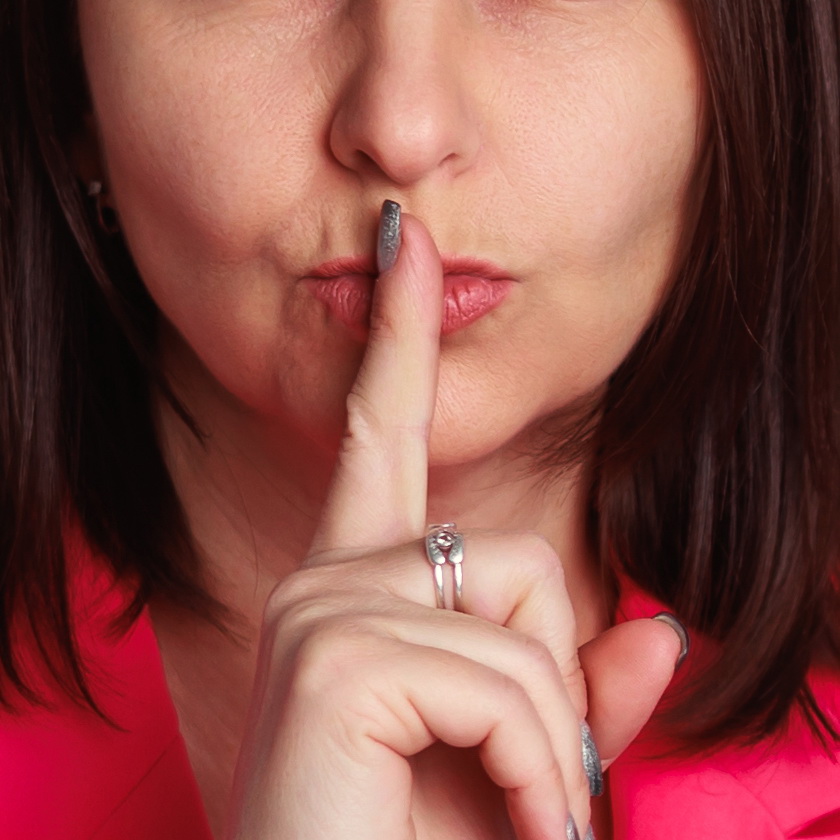 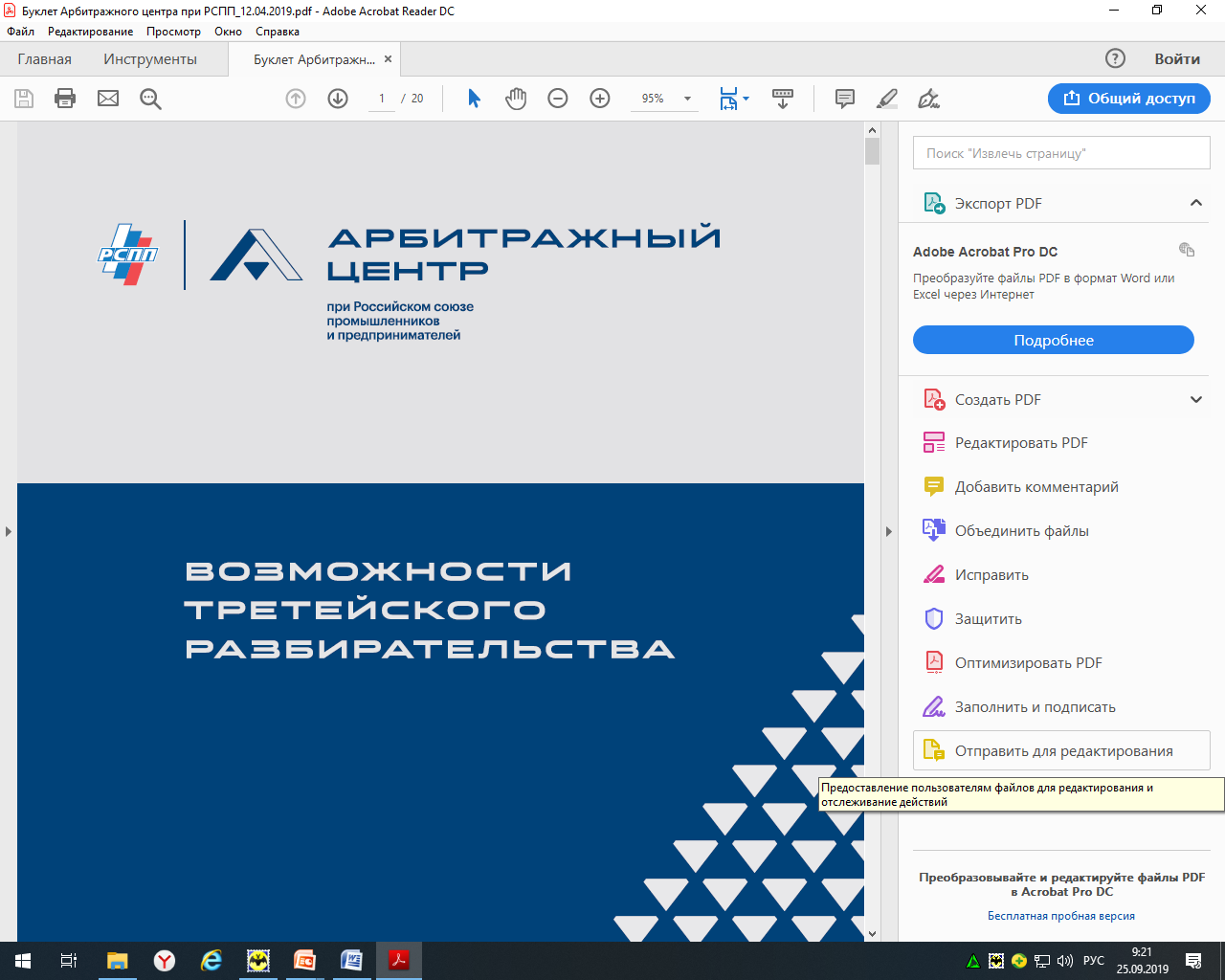 АРБИТРЫ
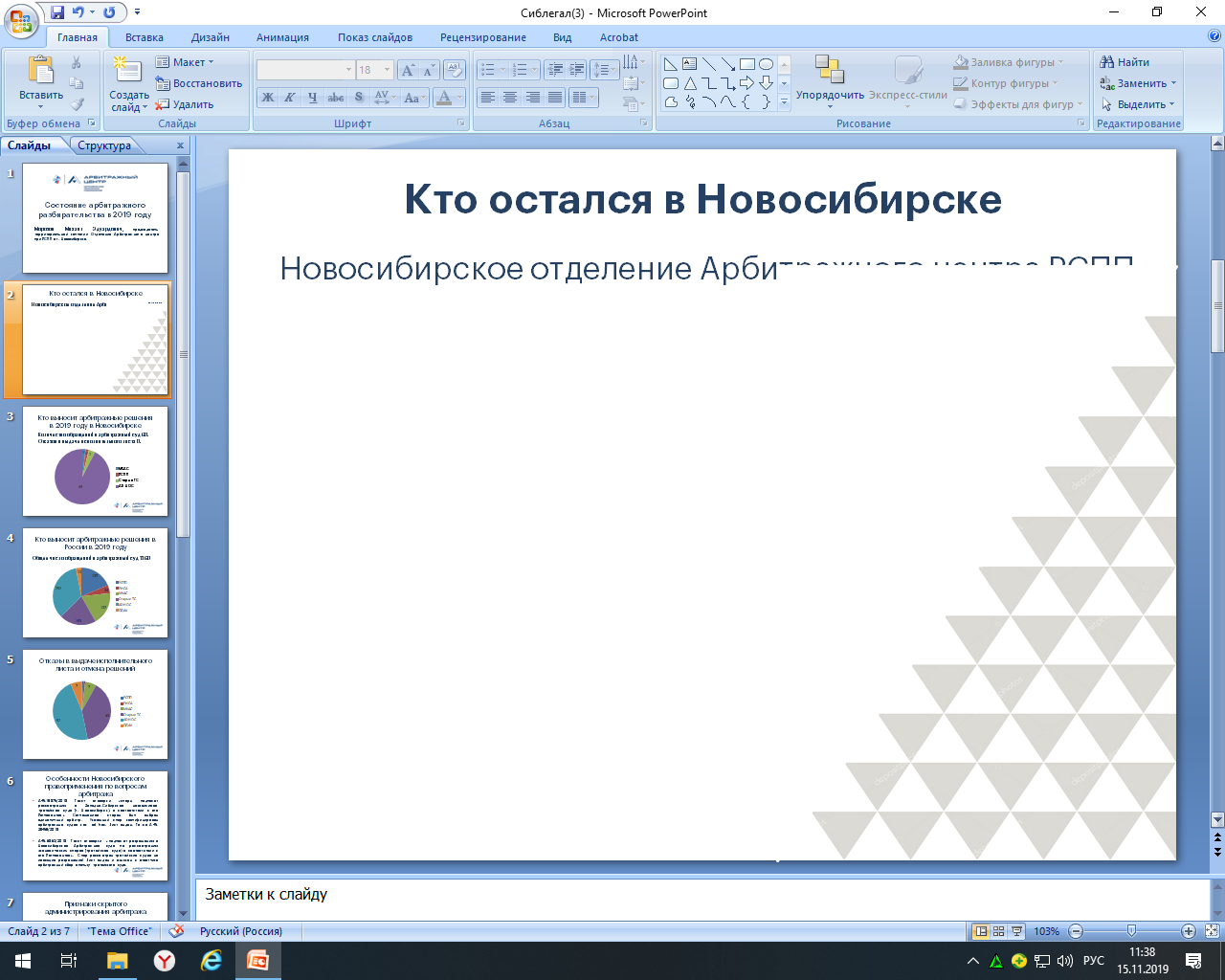 Практикующие юристы
Опыт работы 20+
Независимые и беспристрастные
Безупречная деловая репутация

Список Арбитров 
Сибирской 
коллегии
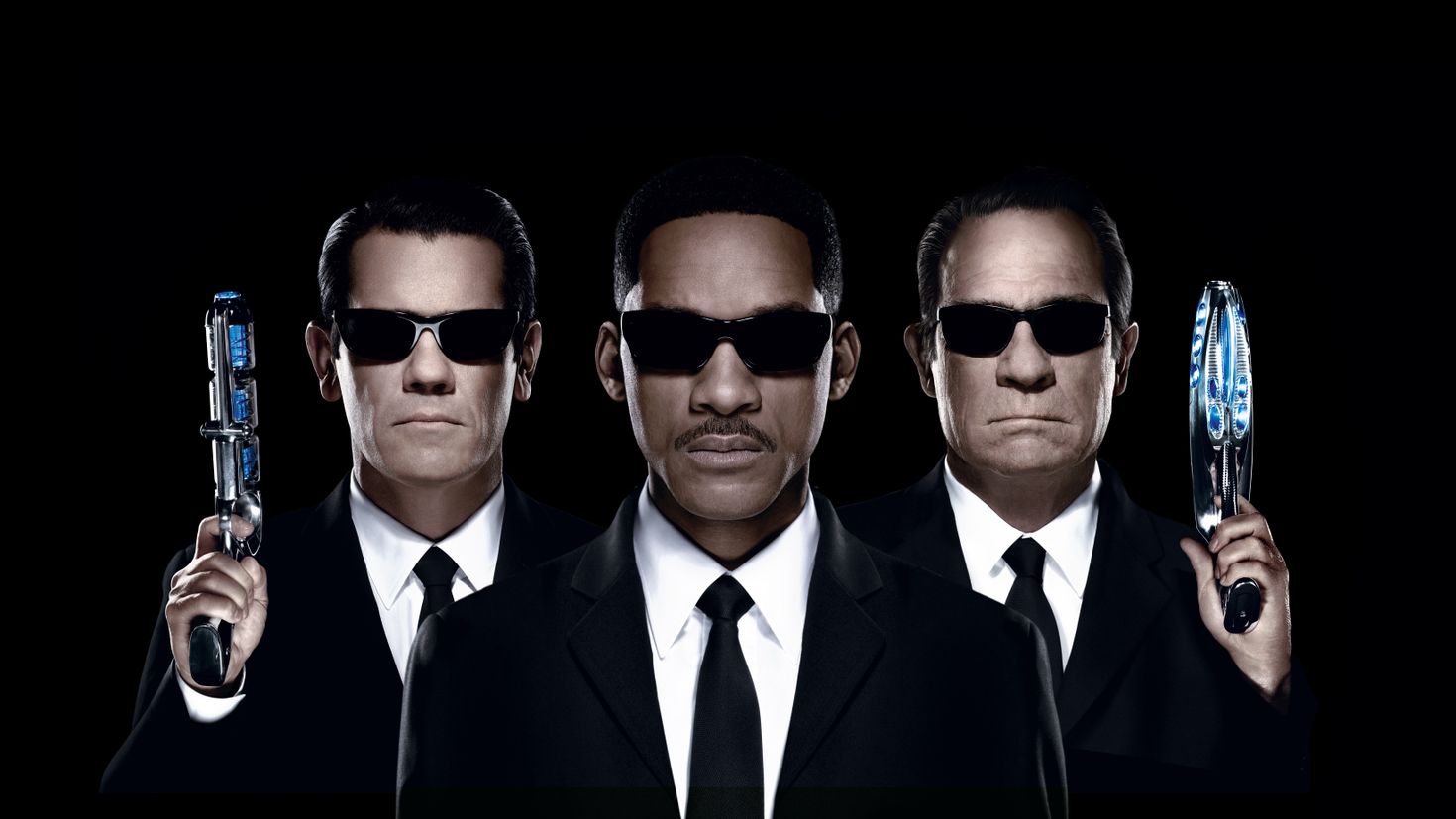 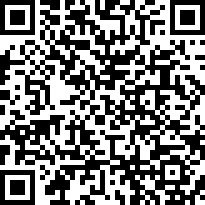 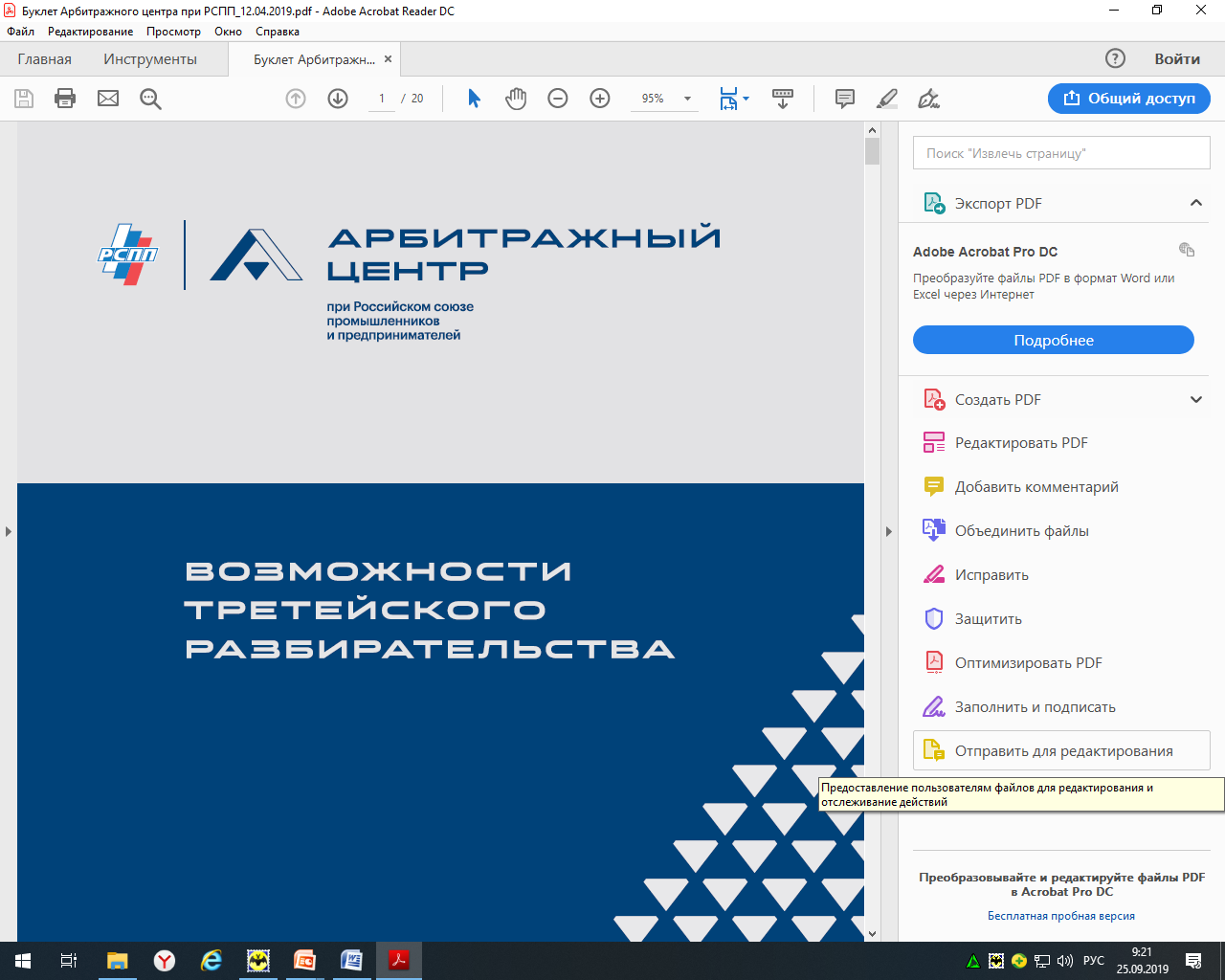 ПОШЛИНА
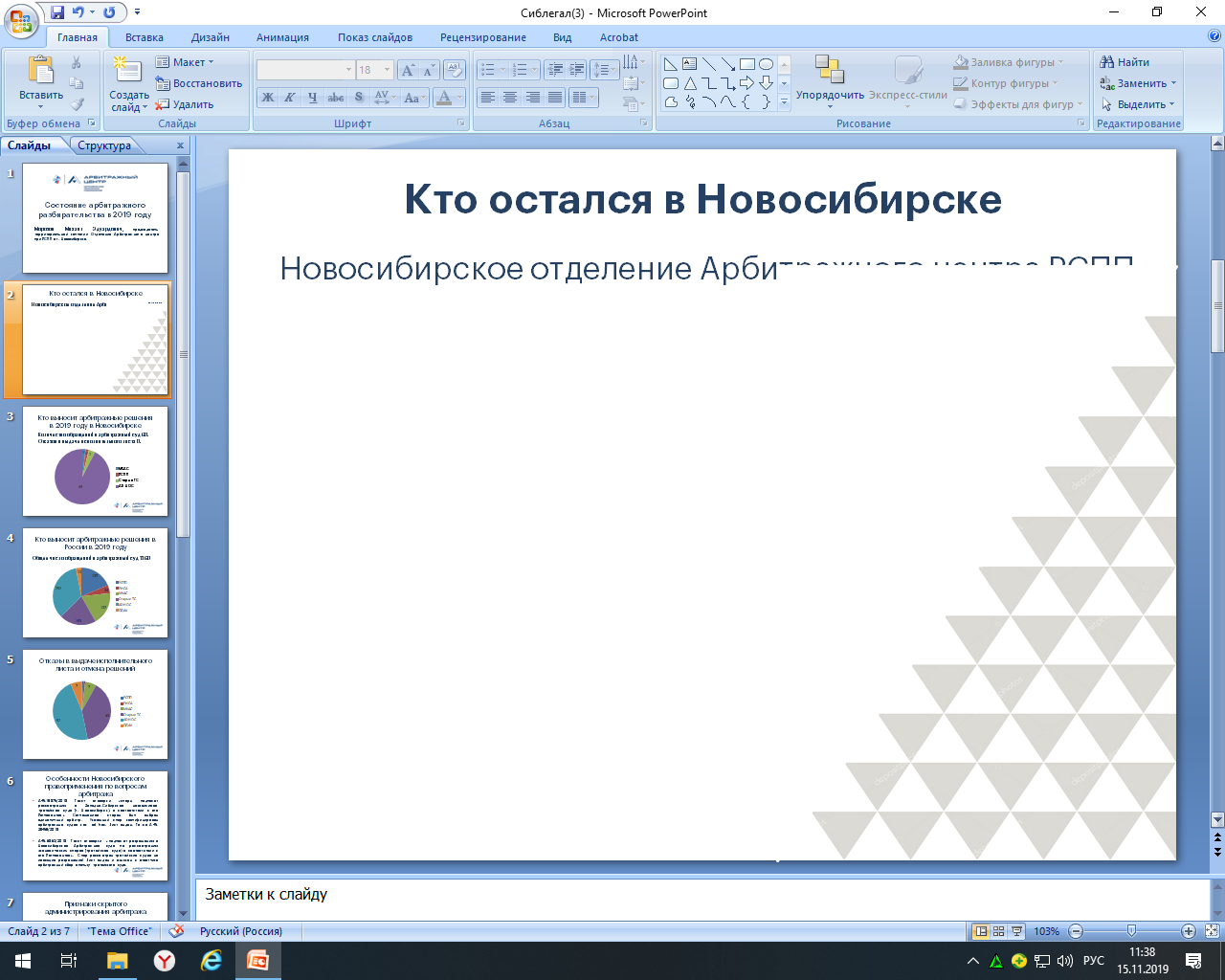 Арбитражный сбор
Государственная пошлина
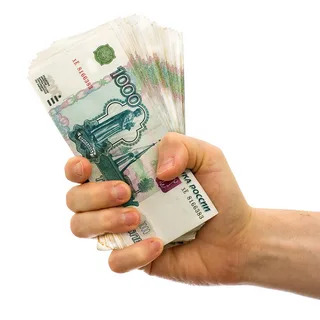 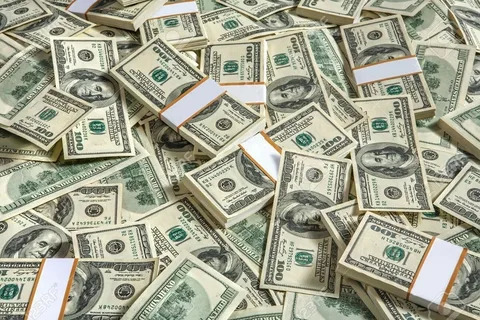 Госпошлина

Апелляция

Кассация 

Юристы
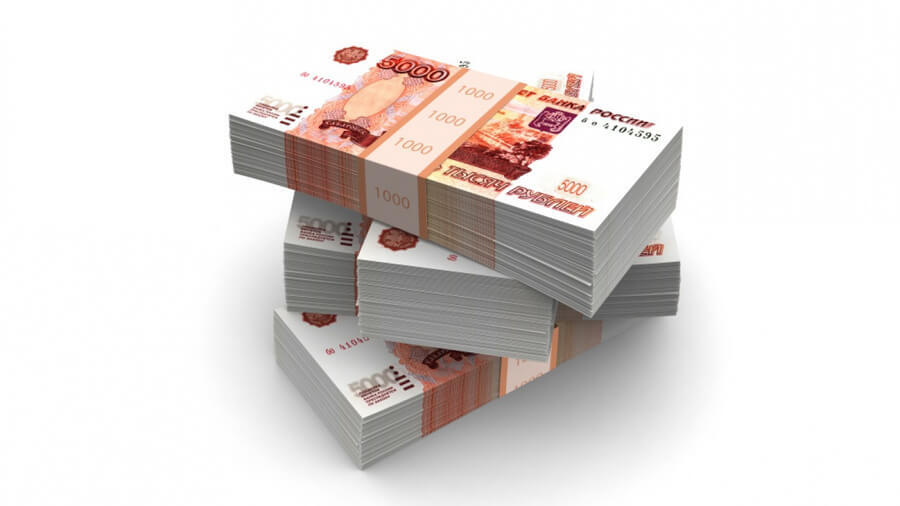 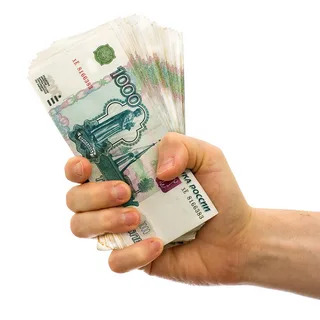 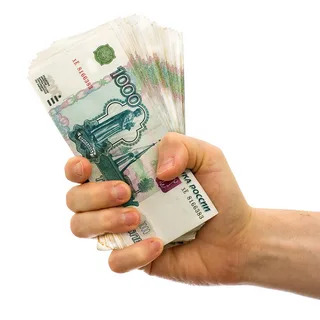 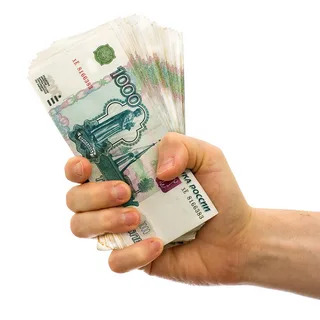 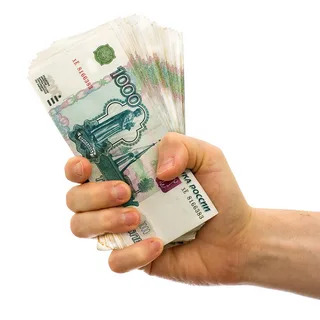 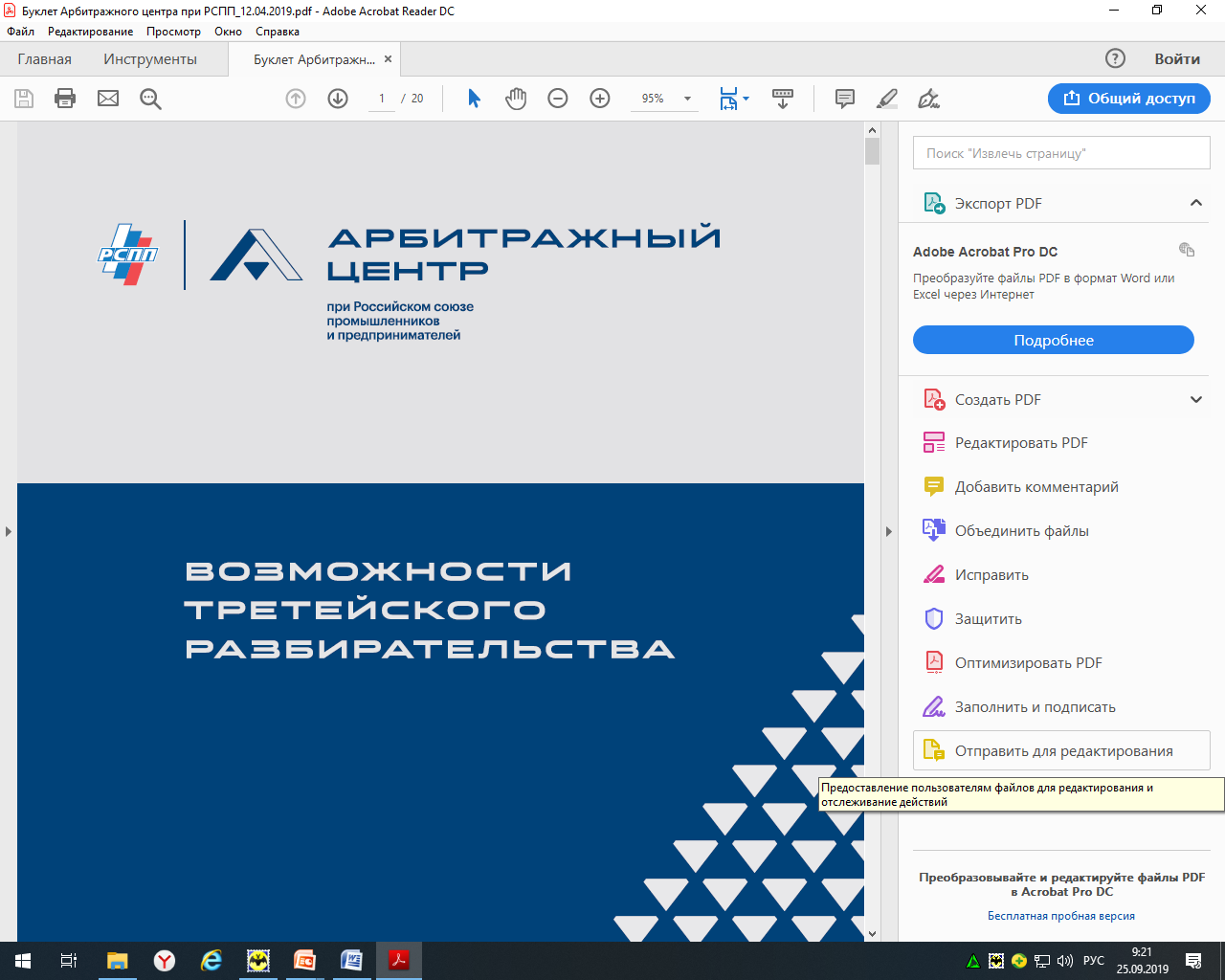 Арбитражная оговорка
Арбитры




Цена иска
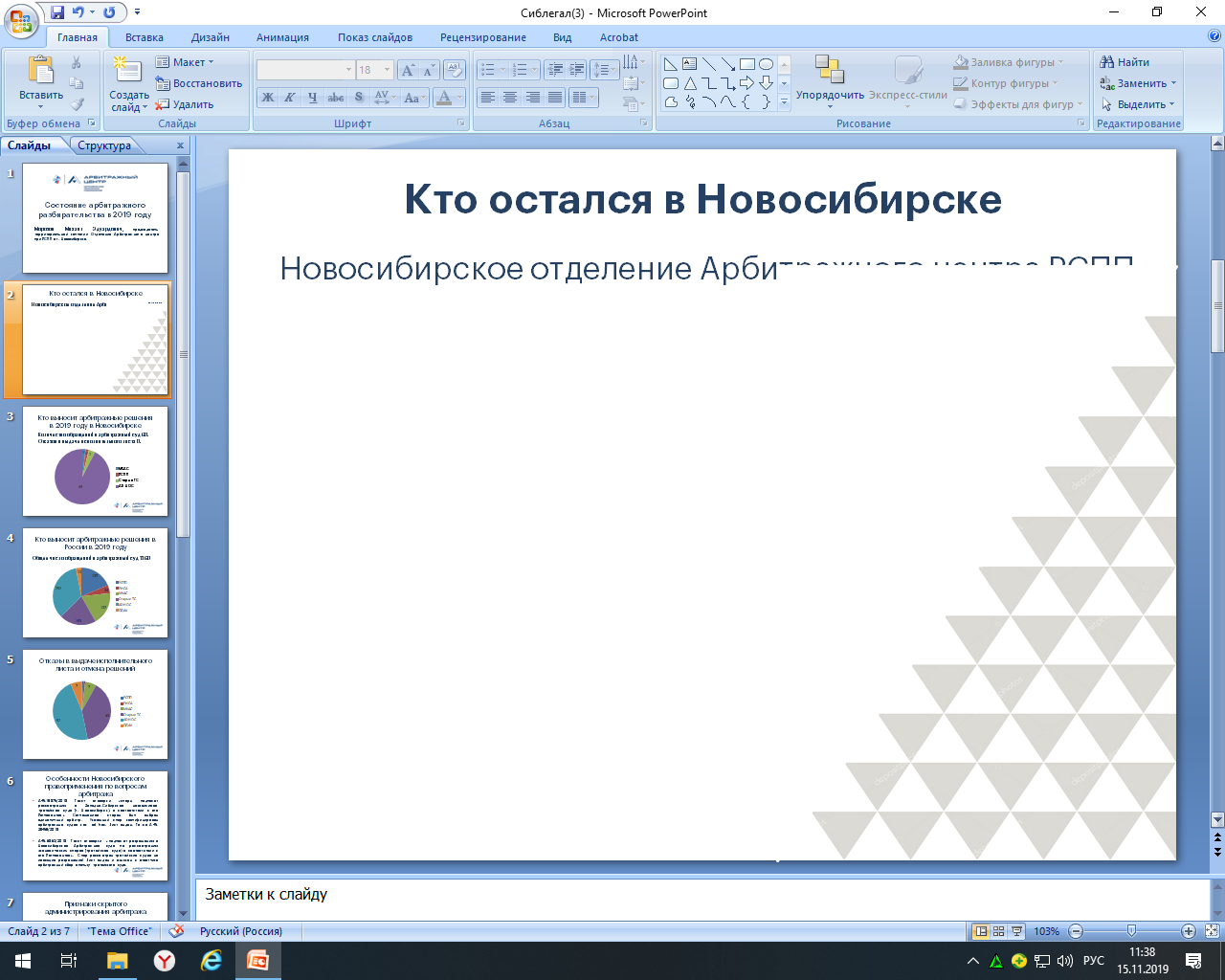 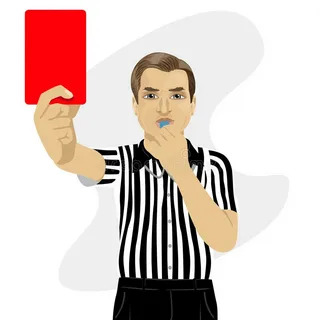 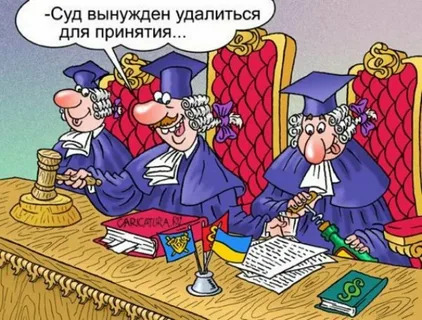 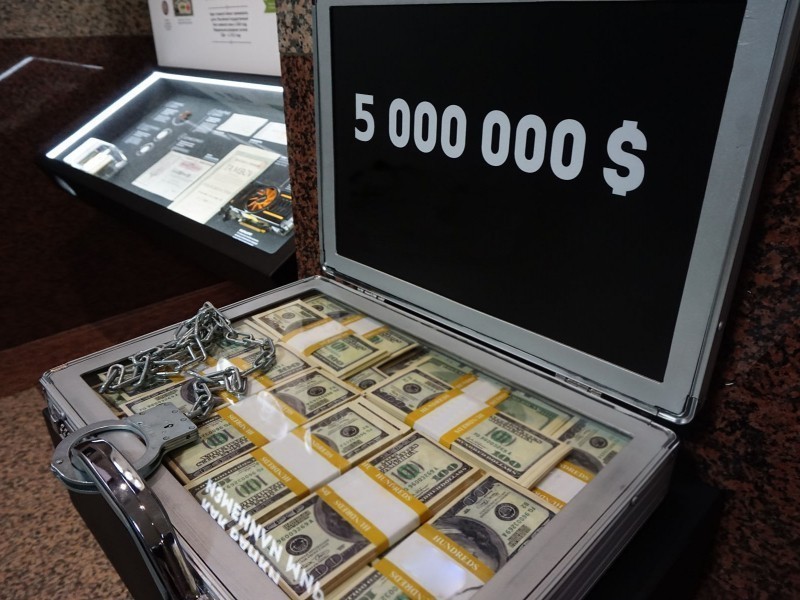 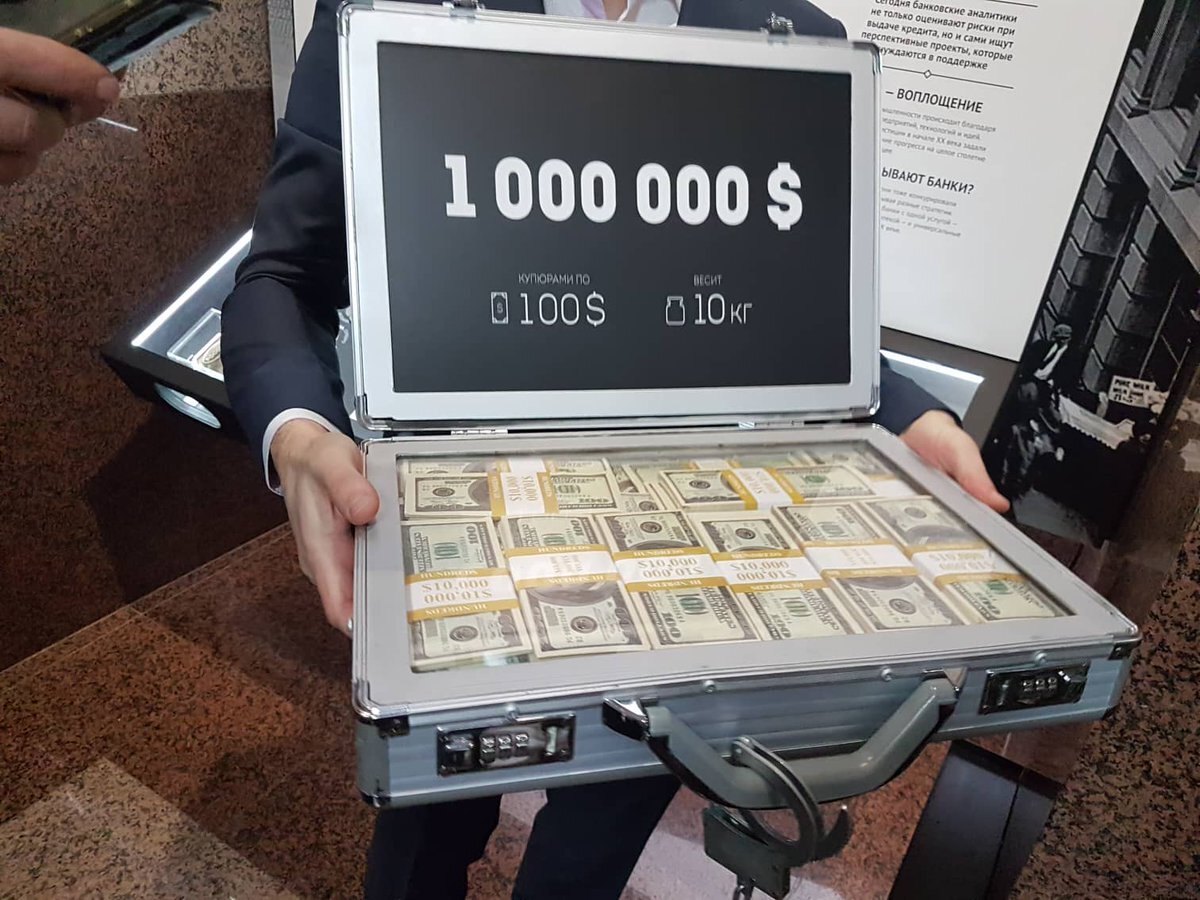 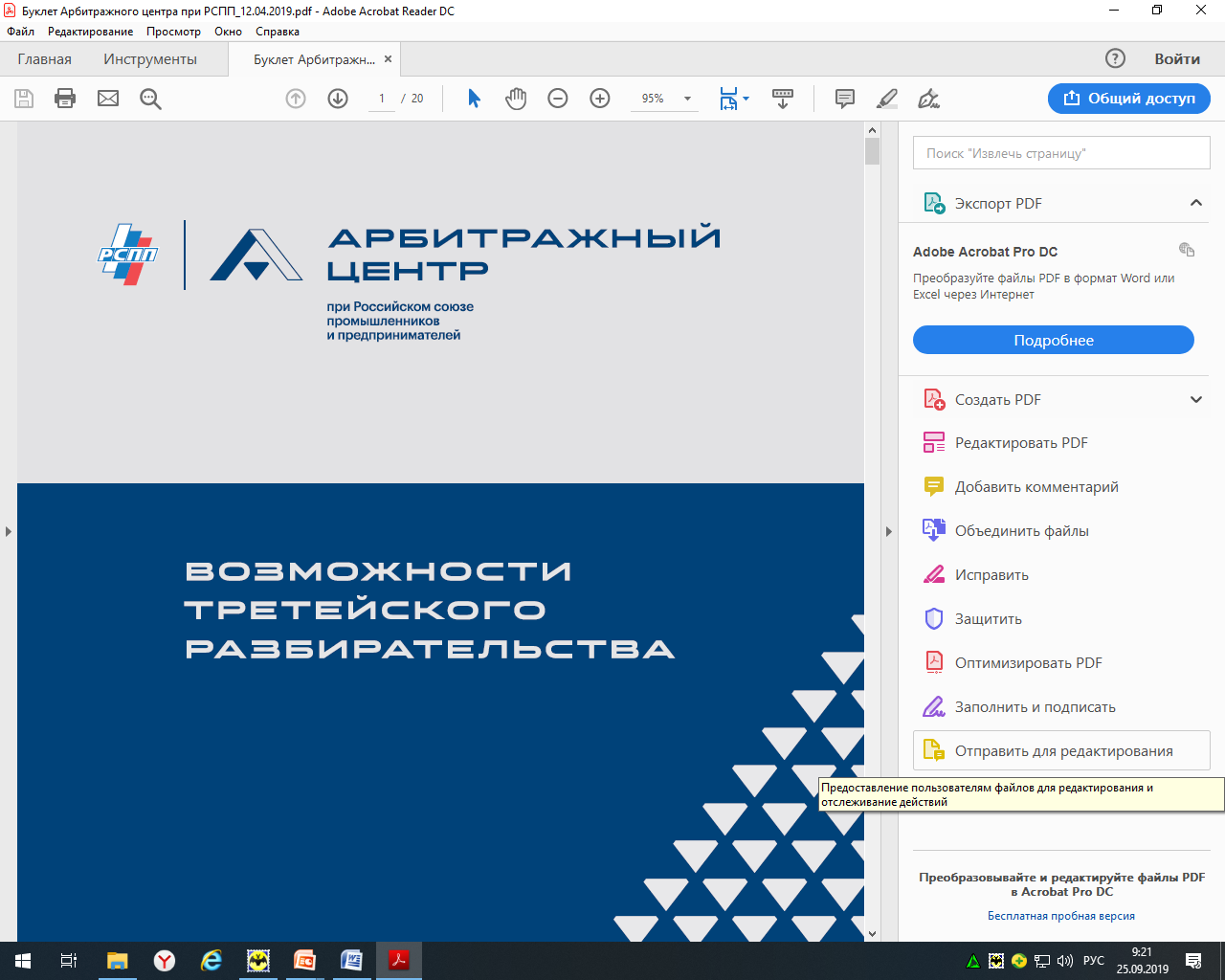 Арбитражная оговорка
3. Ускоренный порядок



4. Решение обжалованию не подлежит
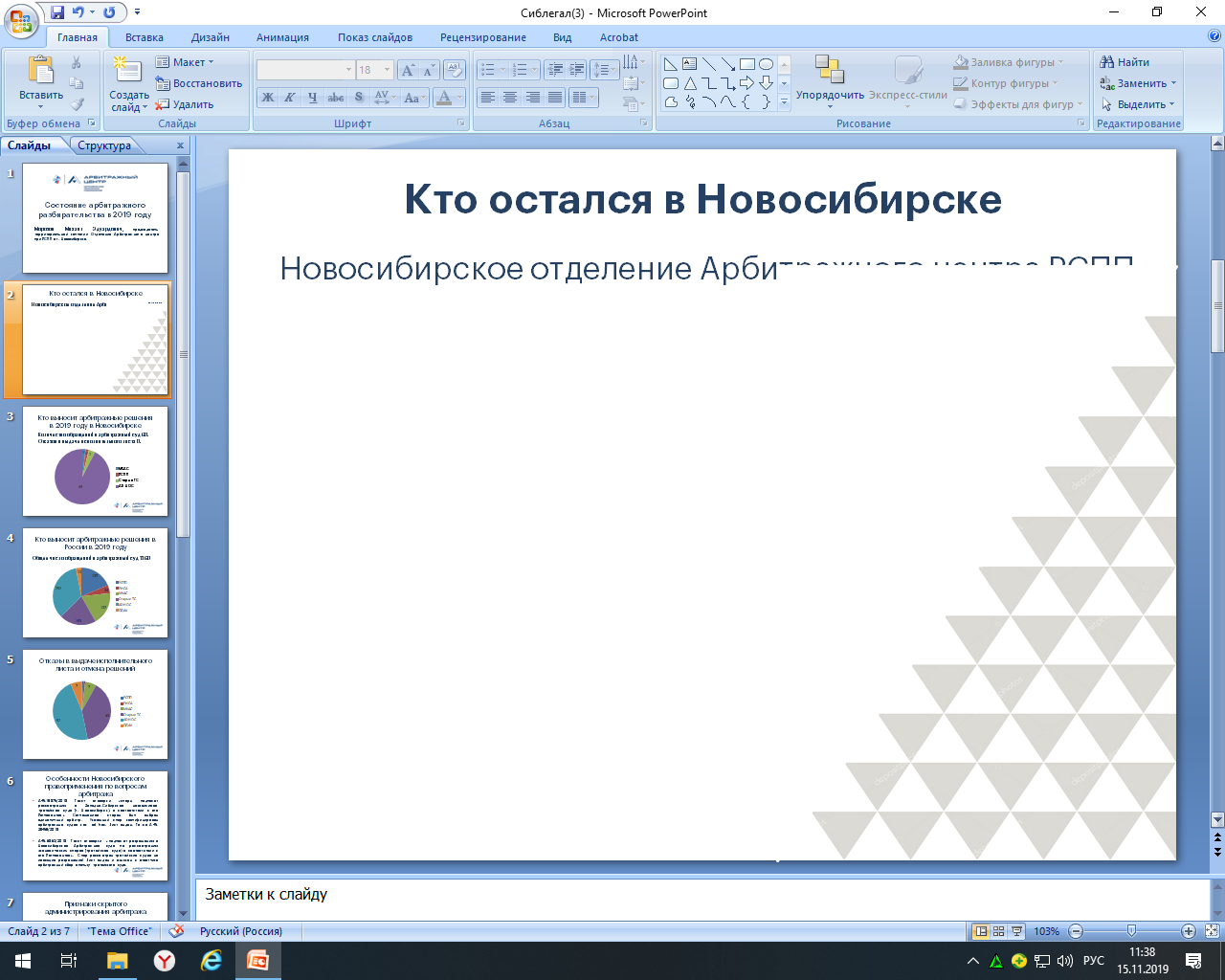 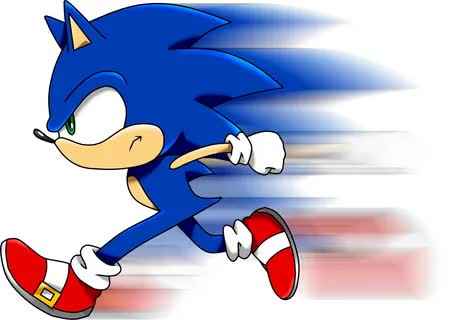 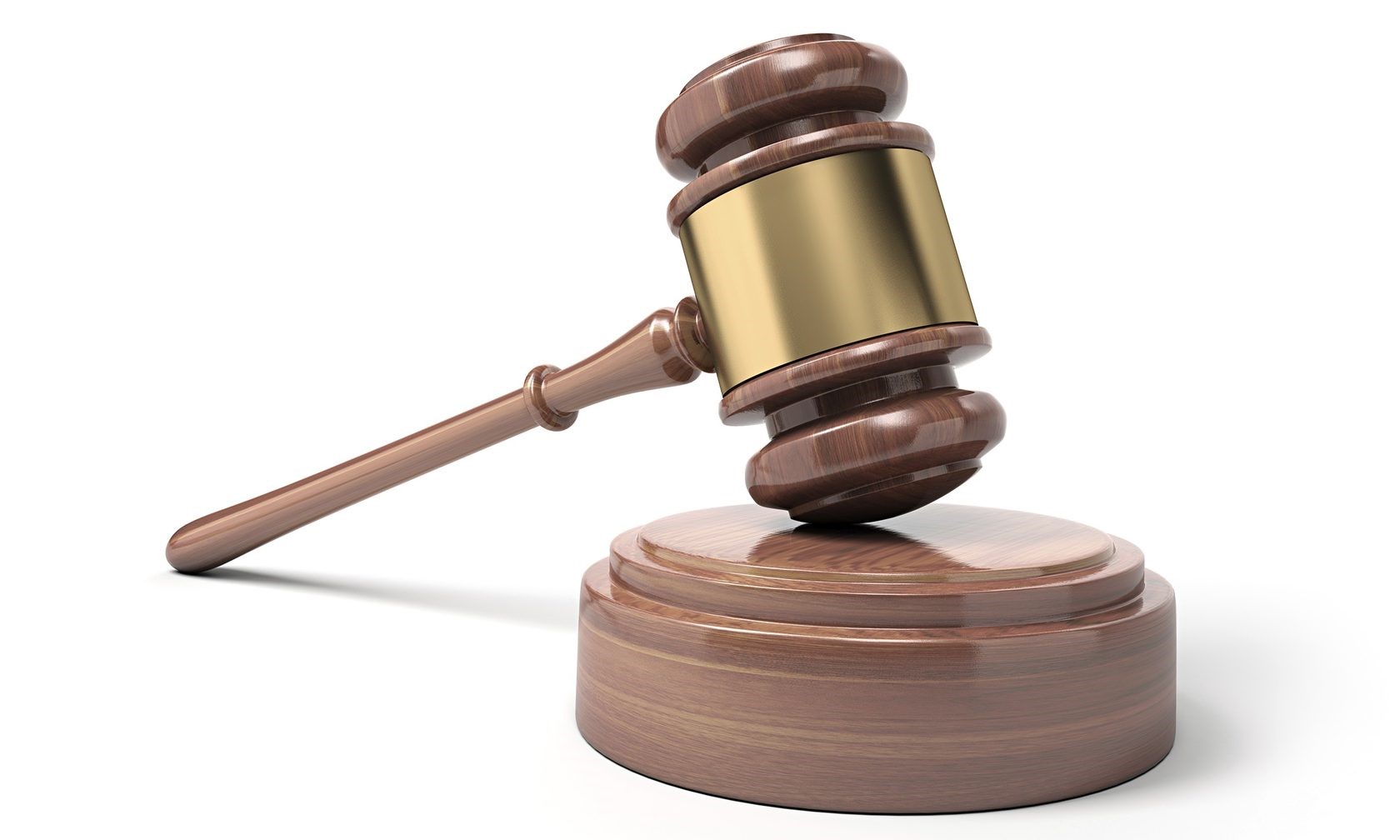 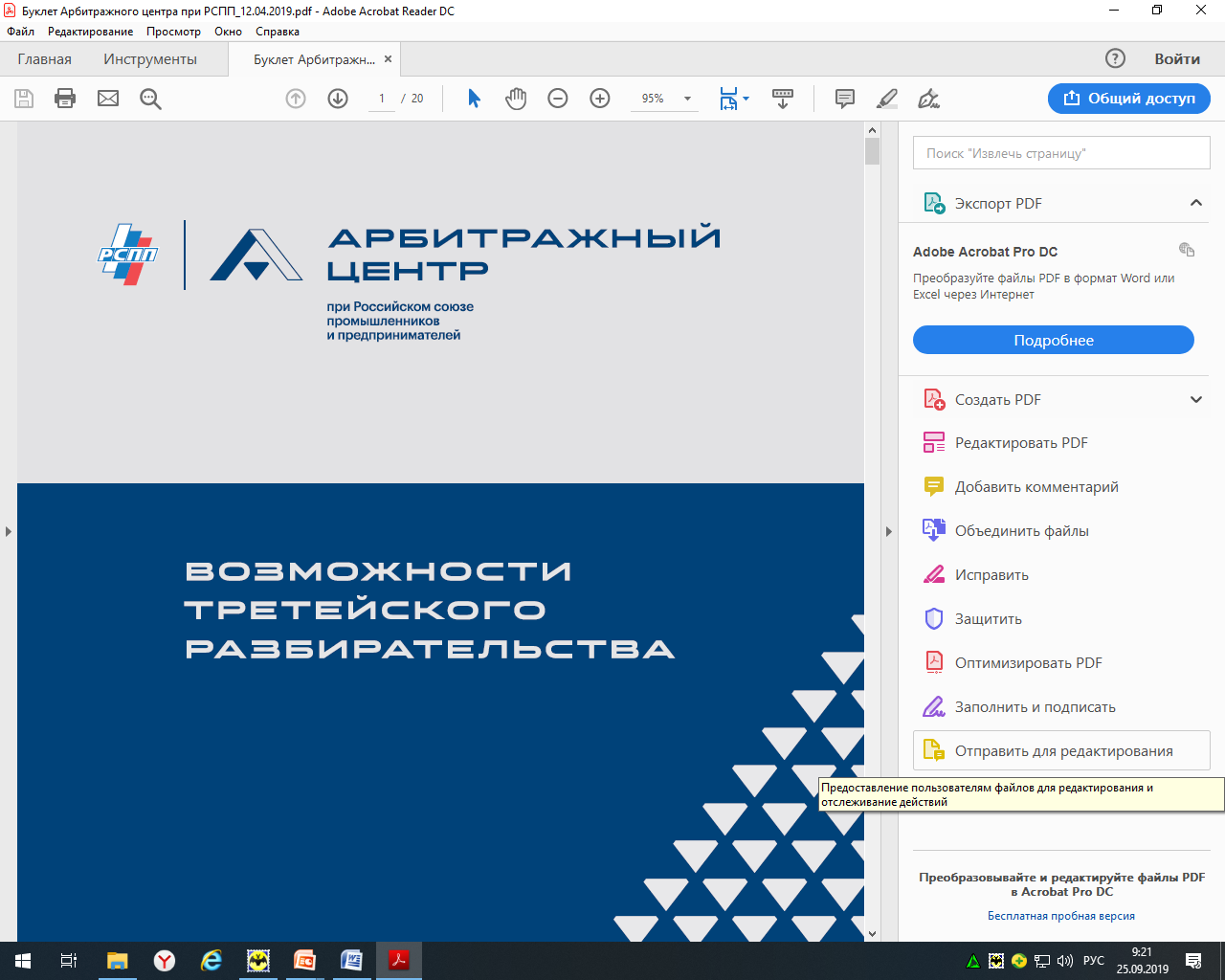 Спасибо за внимание!
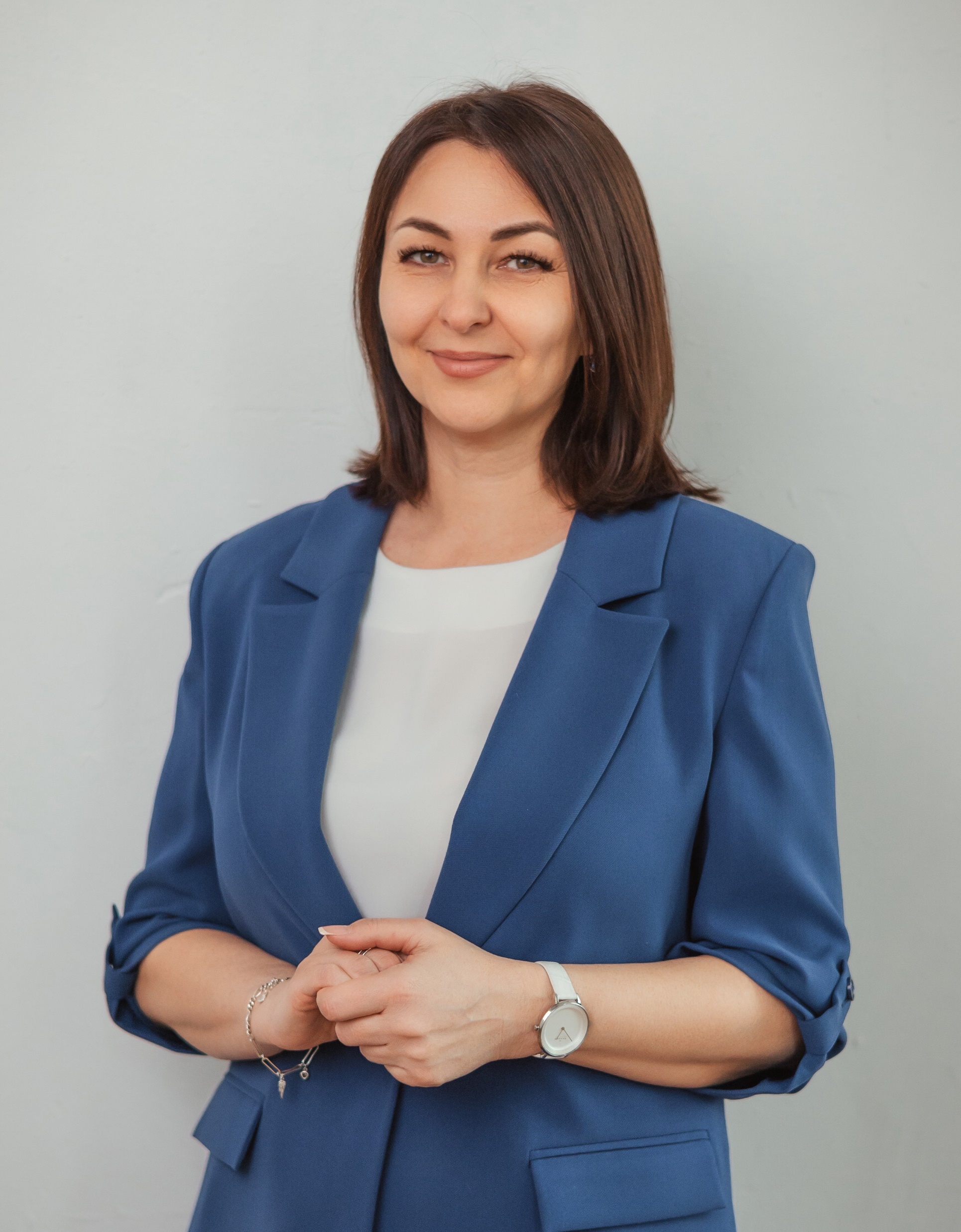 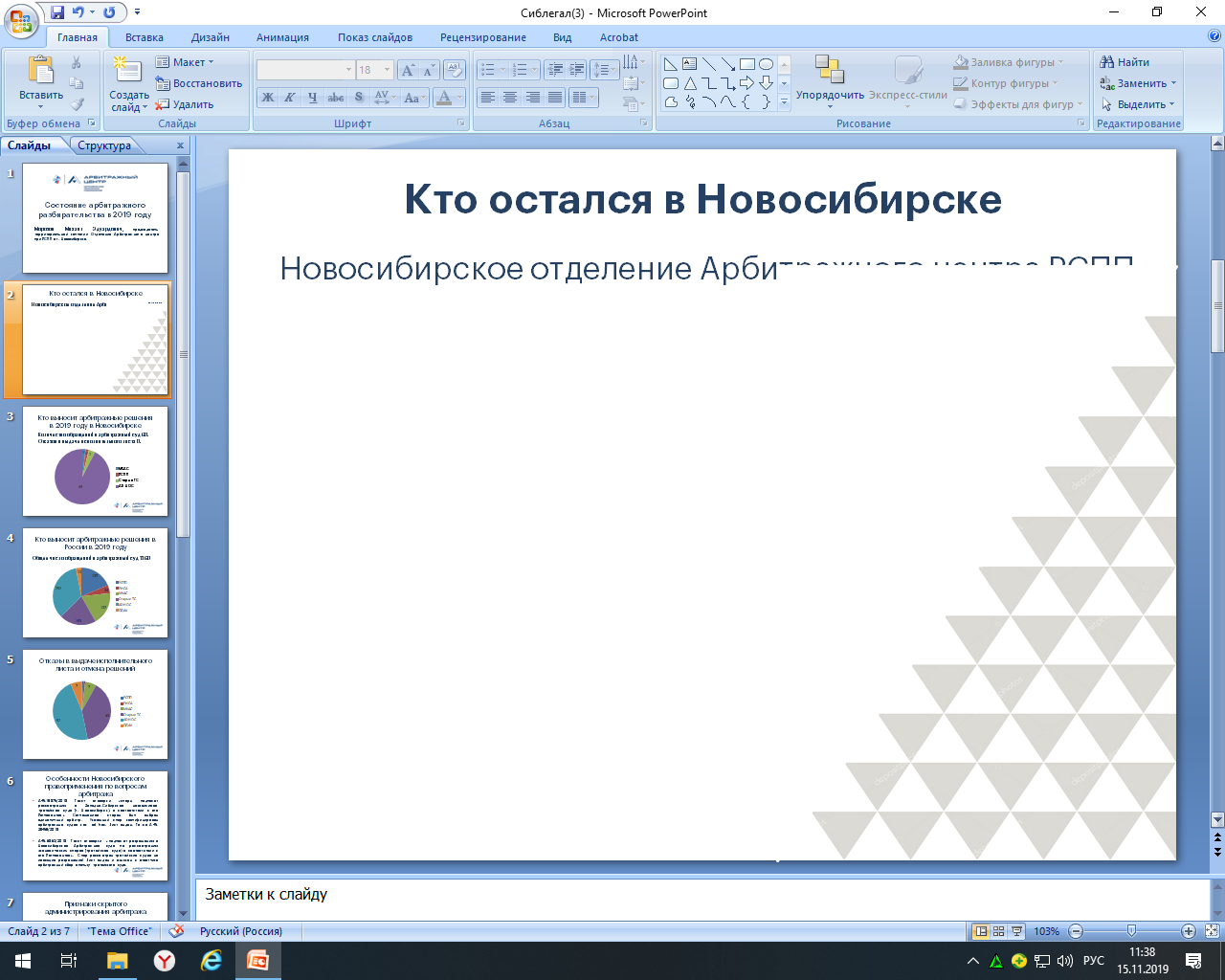 Арбитражный центр
в городе Красноярске

проспект Мира, д.3
Тел. (391) 212-35-89


Руководитель офиса 
в городе Красноярске 
Лилия Максина
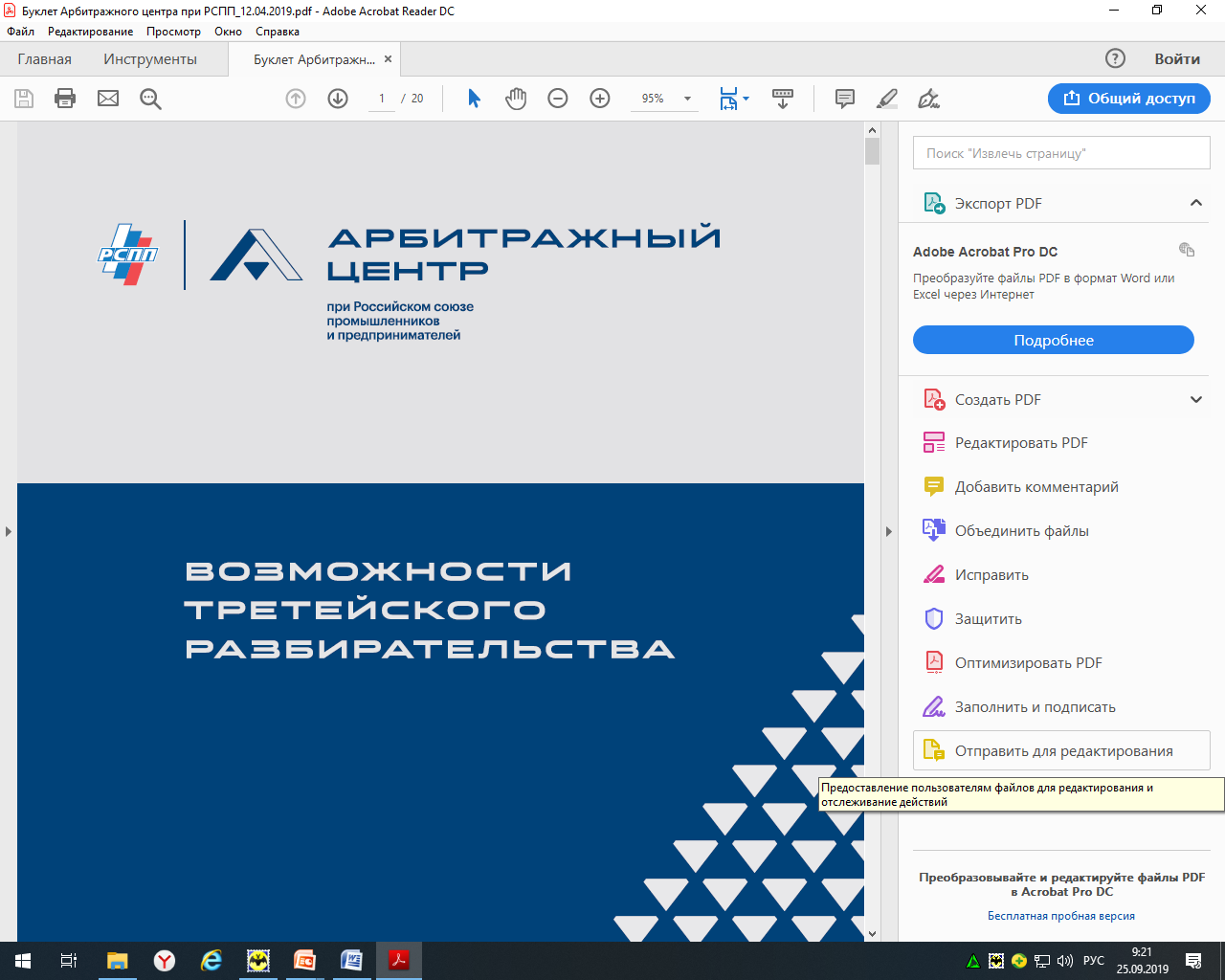